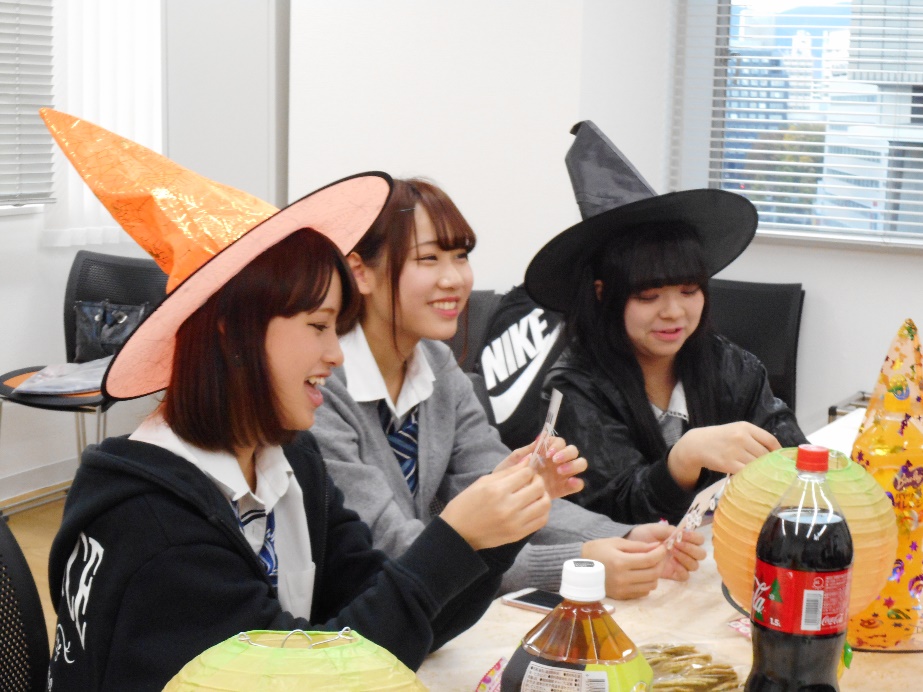 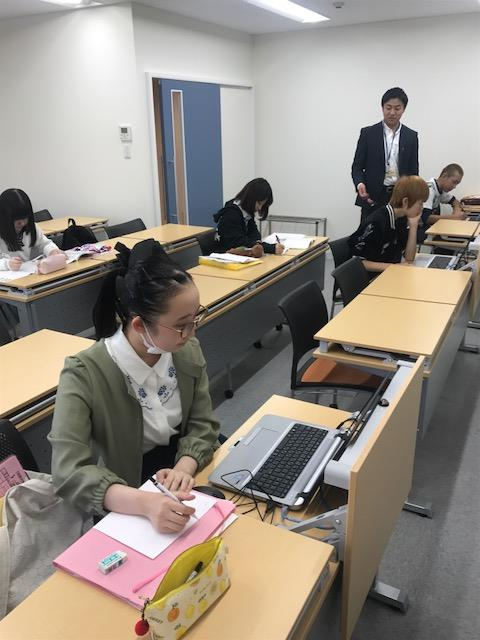 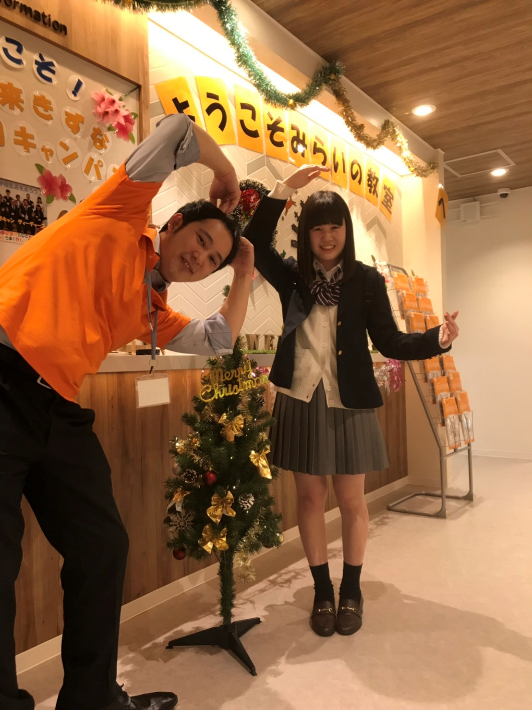 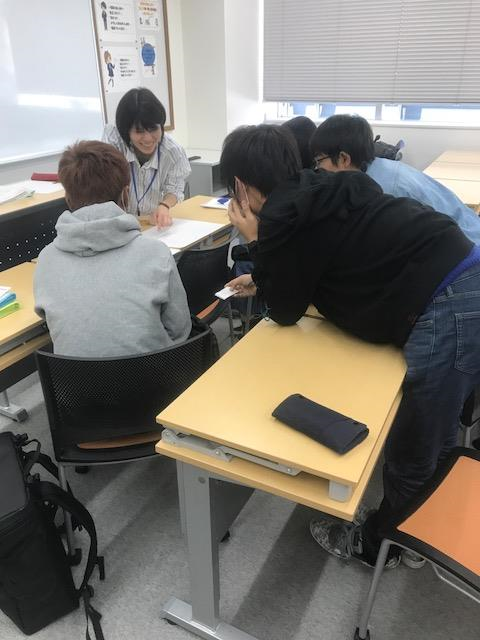 転入学ご希望の方　今がチャンス！！
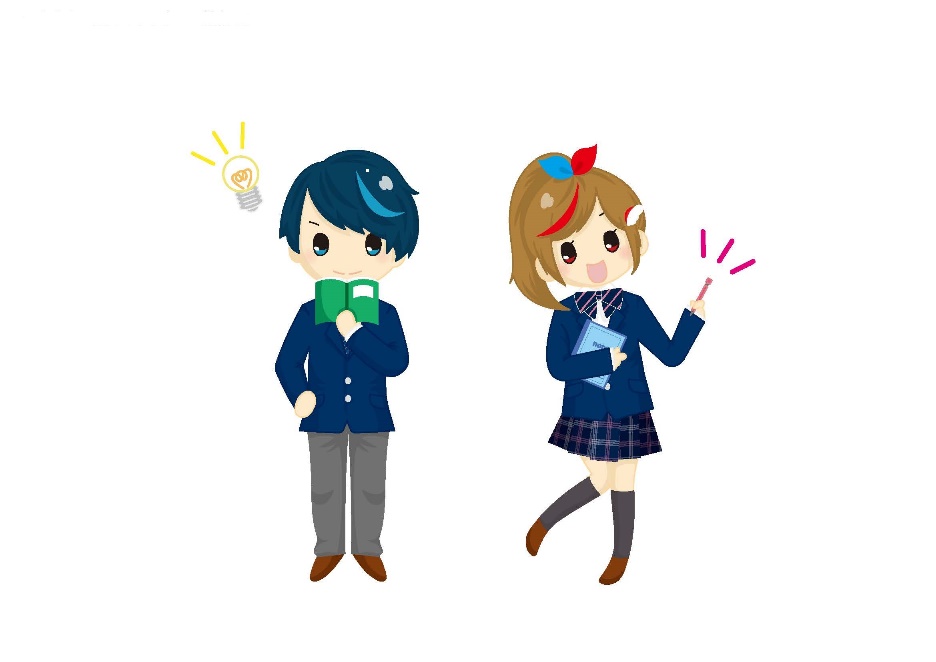 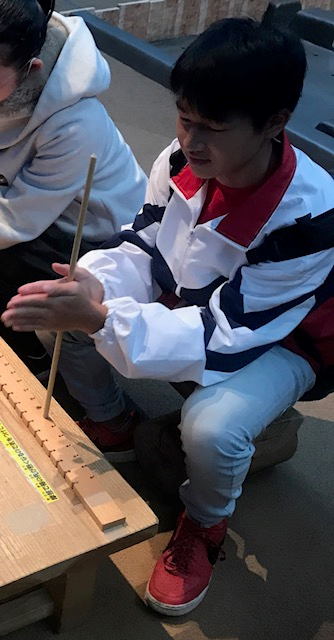 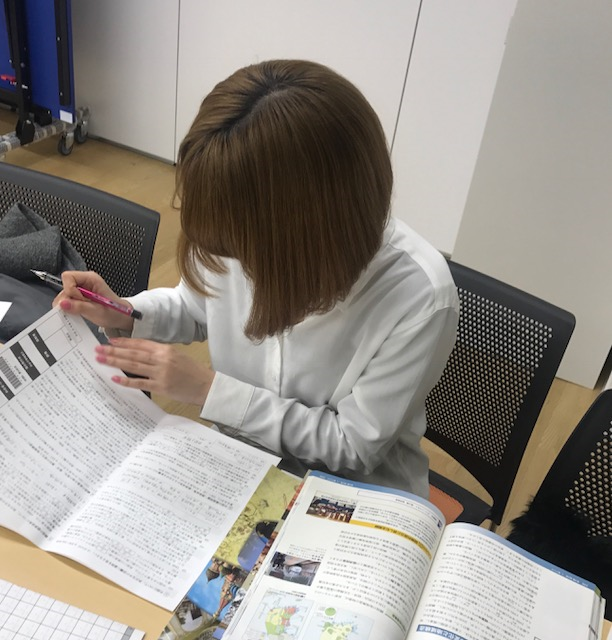 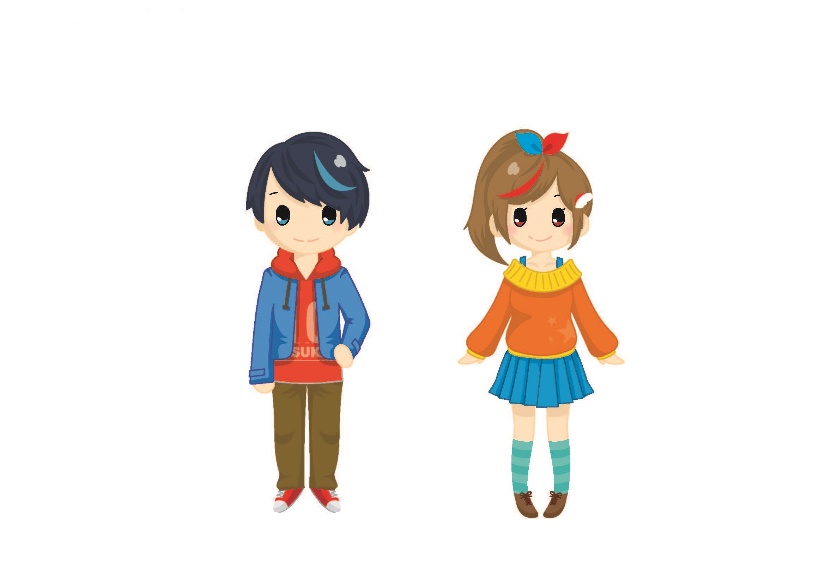